Actividades con amigos y con familia
Talking about what people can, must or want to doUsing modal verb ‘deber’
SSC [ca] [co] [cu] (revisited)
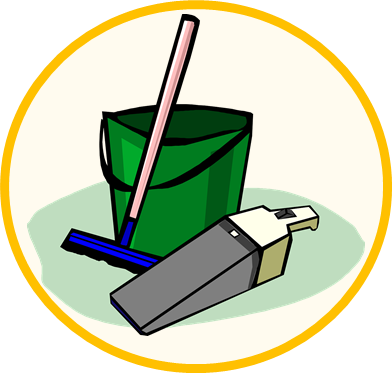 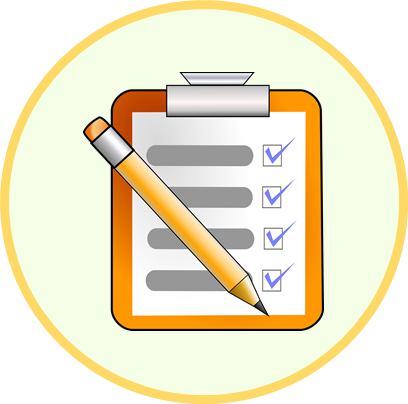 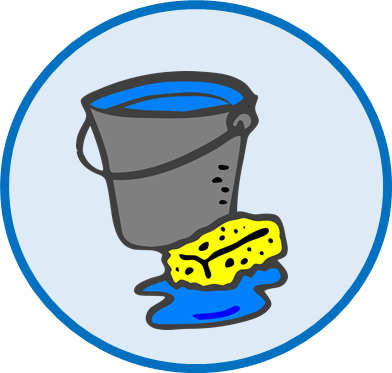 Y7 SpanishTerm 2.2 - Week 3 - Lesson 43Amanda Izquierdo / Nick Avery / Rachel HawkesArtwork: Mark DaviesDate updated: 20.04.24
[Speaker Notes: All pictures selected are available under a Creative Commons license, no attribution required.

Note: all words (new and revisited) in this week of the SOW appear on all three GCSE wordlists, with the following exception:
i)  Edexcel list does not have sacar. NB: it has the phrase ‘sacar buenas/malas notas’ but not the more general meaning of ‘sacar’.Artwork by Mark Davies. All additional pictures selected are available under a Creative Commons license, no attribution required.

Learning outcomes (lesson 1):
Consolidation of SSCs [ca], [co], [cu] 'hard C'
Introduction of DEBER - debo, debes, debe (+ infinitive)
Word frequency (1 is the most frequent word in Spanish): 
7.2.2.3 (introduce) lunes [1370]; martes [3101]; miércoles [1816]; jueves [1650]; viernes [1259]; sábado [1179]; domingo [693] (pre-learnt)
deber [71]; debo; debes; debe; organizar [1053]; lavar [1676] sacar [273]; limpiar [1713]; suelo [552]; basura [2479]; ropa [782]; aunque [131]; otro [35]; si [36].
7.2.1.5 (revisit) trabajar [174]; buscar [179]; descansar [1749]; preparar [570]; comida [906]; animal [322]; pasar [68]; tiempo [80]; campo [342]; junto[s] [149]; solo [181]
7.1.2.7 (revisit) dar [42]; doy; das; da; querer [58]; quiero; quieres; quiere; regalo [1986]; padre [162]; madre [226]; hermano [333]; hermana [3409]; dinero [364]; a [8]

Source: Davies, M. & Davies, K. (2018). A frequency dictionary of Spanish: Core vocabulary for learners (2nd ed.). Routledge: London

The frequency rankings for words that occur in this PowerPoint which have been previously introduced in NCELP resources are given in the NCELP SOW and in the resources that first introduced and formally re-visited those words. 
For any other words that occur incidentally in this PowerPoint, frequency rankings will be provided in the notes field wherever possible.]
Inicio
C Fill in the missing verb forms:
A Fill in the missing words:
el padre
oy
la hermana
as
B Which five verbs can go before ‘un regalo’?
a
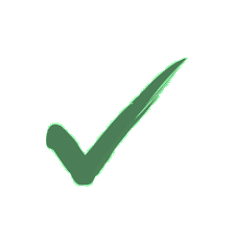 D Fill in the missing verb forms:
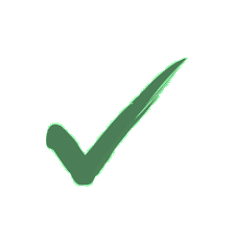 uerer
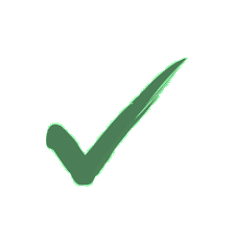 uiero
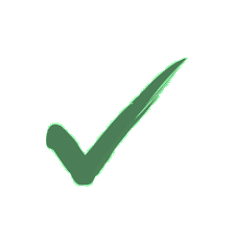 uieres
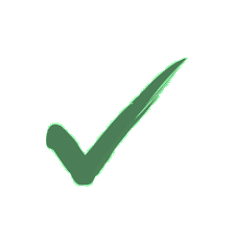 [Speaker Notes: Starter activity to settle students on arrival. Timing: 5 minutes

Aim: to practise recognition of revisited vocabulary for this week. This activity revises most of this week’s revisited vocabulary sets.  The other words are revisited in lesson 2.

Procedure:
Students write or work out the answers orally in pairs.
When whole class has arrived and is settled, teacher elicits answers./provides feedback.

Note: teachers set the conditions for the activity – e.g., pairs/solo, say or write etc..]
cara
campo
ca
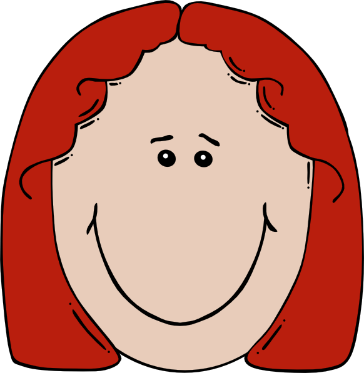 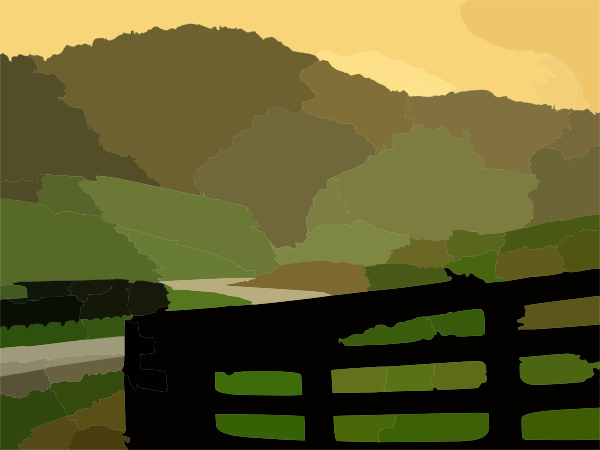 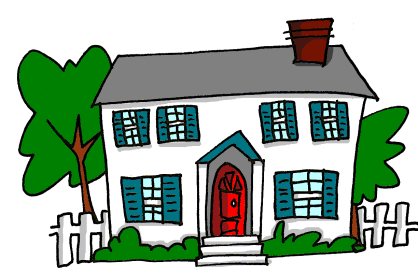 cantar
cambiar
casa
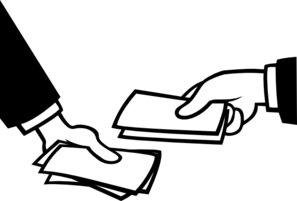 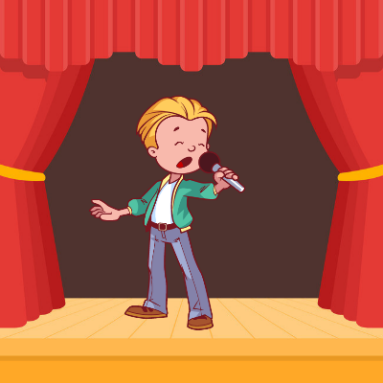 calle
£
$
[street]
[Speaker Notes: Recap and elicit the pronunciation of the individual SSC ‘ca’ and then the source word again (with gesture, if using).Then present and elicit the pronunciation of the five cluster words.
The cluster words have been chosen for their high-frequency, from a range of word classes, with the SSC (where possible) positioned within a variety of syllables within the words(e.g. initial, 2nd, final etc..) and additionally, we have tried to use words that build cumulatively on previously taught SSCs (see the Phonics Teaching Sequence document) and do not include new SSCs.  Where new SSCs are used, they are often consonants which have a similar symbol-sound correspondence in English.]
coche
costa
co
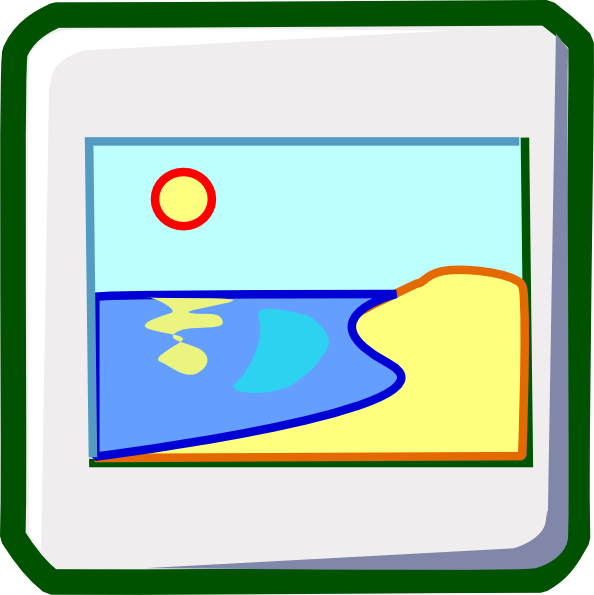 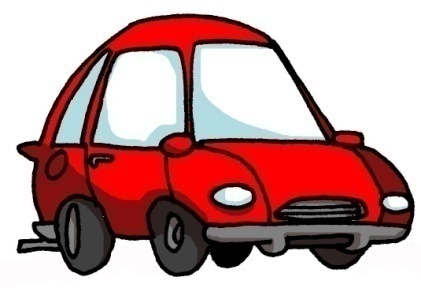 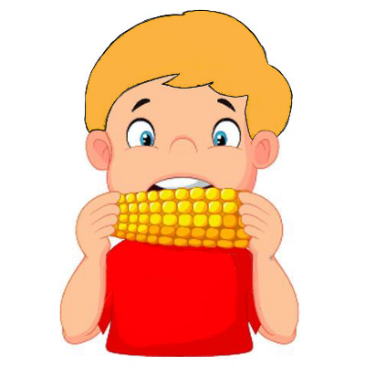 comer
con
blanco
Con ketchup
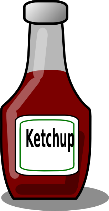 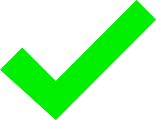 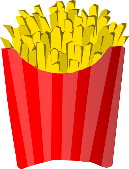 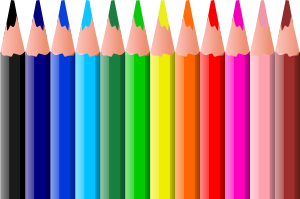 ¿cómo?
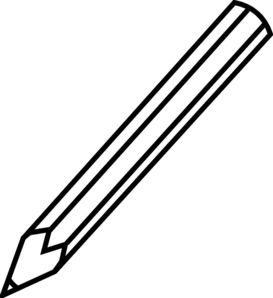 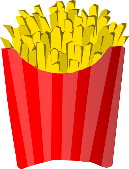 [how…?]
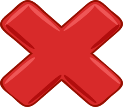 [Speaker Notes: Recap and elicit the pronunciation of the individual SSC ‘co’ and then the source word again (with gesture, if using).Then present and elicit the pronunciation of the five cluster words.
The cluster words have been chosen for their high-frequency, from a range of word classes, with the SSC (where possible) positioned within a variety of syllables within the words(e.g. initial, 2nd, final etc..) and additionally, we have tried to use words that build cumulatively on previously taught SSCs (see the Phonics Teaching Sequence document) and do not include new SSCs.  Where new SSCs are used, they are often consonants which have a similar symbol-sound correspondence in English.

Teachers whose students have been also been taught French may wish to use the word ‘coche’ to also highlight the difference between the ‘ch’ in Spanish, and the softer ‘ch’ in French (as in ‘chat’)]
cuatro
cultura
cu
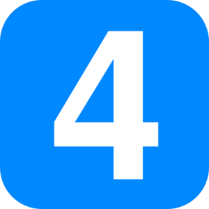 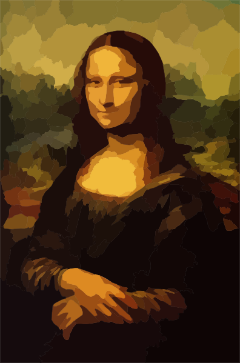 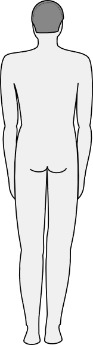 cuerpo
escuchar
cuadro
escuela
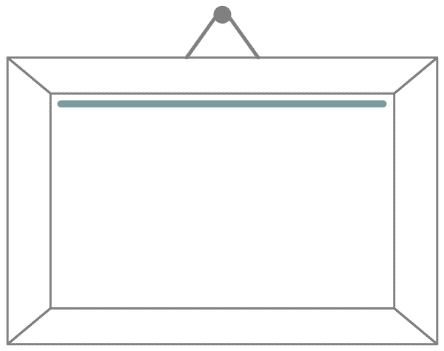 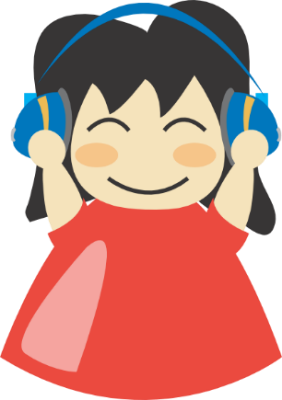 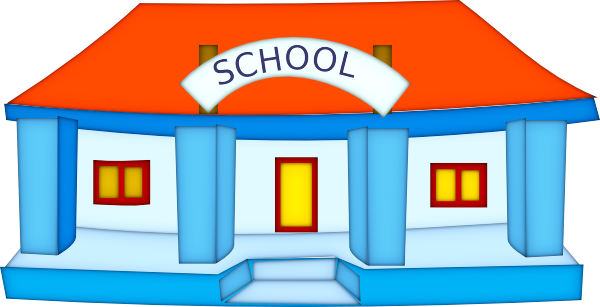 [Speaker Notes: Recap and elicit the pronunciation of the individual SSC ‘cu’ and then the source word again (with gesture, if using).Then present and elicit the pronunciation of the five cluster words.
The cluster words have been chosen for their high-frequency, from a range of word classes, with the SSC (where possible) positioned within a variety of syllables within the words(e.g. initial, 2nd, final etc..) and additionally, we have tried to use words that build cumulatively on previously taught SSCs (see the Phonics Teaching Sequence document) and do not include new SSCs.  Where new SSCs are used, they are often consonants which have a similar symbol-sound correspondence in English.]
[ca] [co] [cu]
escuchar / escribir
Escuchas [ca] [co] o [cu]?
¿Qué palabra es? ¿Qué significa en inglés?
[co]
comida
1
food
campo
[ca]
country(side)
2
película
[cu]
3
film
descansar
[ca]
to rest, relax
4
[Speaker Notes: Phonics and vocabularyTiming: 5 minutes
Aim: to recognise SSCs [ca], [co, [cu] and transcribe words with them

Procedure:
Students listen to each recording and write the correct SSC depending on the sound they hear.
Students listen again and write the word in Spanish.
Students write the meaning of the word in English.

Note: These are all words that students have already learnt in previous lessons. Therefore, students will not only be revisiting the SSCs [ca], [co] and [cu], but also recalling previously taught vocabulary.]
Weekdays in Spanish don’t start with a capital letter.
Los días de la semana
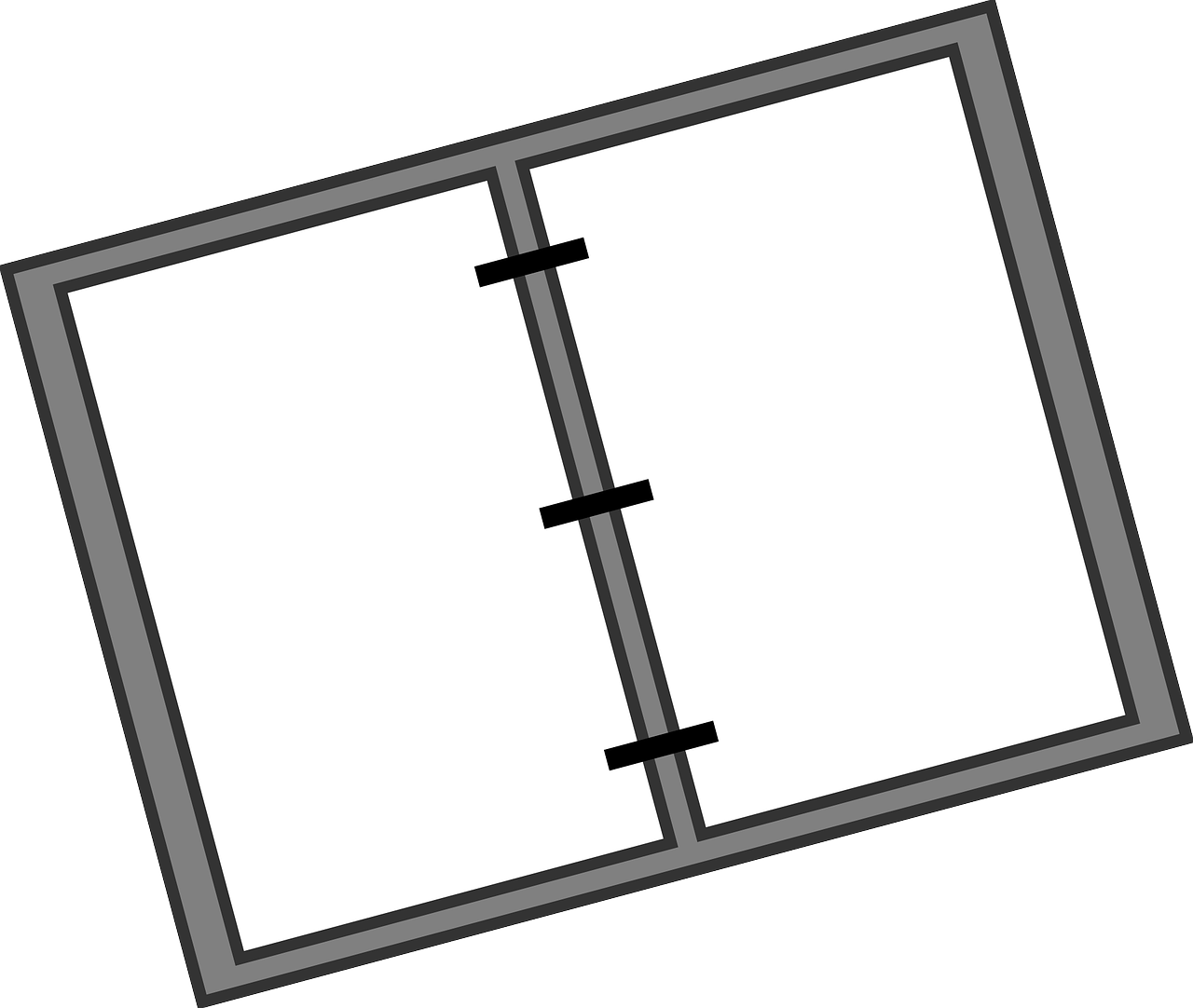 leer / hablar
lunes
Monday
To say ‘on’ a day you just use ‘el’ or ‘los’. 

(On) Monday = el lunes
(On) Mondays = los lunes

We add –s to ‘sábado’ and ‘domingo’ to make them plural.

(On) Saturdays = los sábados.
(On) Sundays = los domingos.
martes
Tuesday
miércoles
Wednesday
jueves
Thursday
viernes
Friday
sábado
Saturday
domingo
Sunday
[Speaker Notes: Timing: 5 minutes (two slides)

Aim: to present this week’s new vocabulary.  Here we present the days of the week in Spanish, 7 of the 12 words in this week’s vocabulary set.

Procedure:
Teacher introduces the words individually, pupils repeat.  (Note: the students who do pre-learning will recognise/know them already.  Teacher will differentiate their approach to meet the needs of their own learners, here).
Teacher draws attention to the title ‘los días de la semana’.  Día is not learnt formally until Y7 Term 3, semana in Y8 Term 1.  Elicit or provide the meaning.
Teacher clicks to bring up the callouts and provide additional information about how days of the week are used in Spanish.]
Vocabulario
leer / hablar
limpiar
lavar
organizar
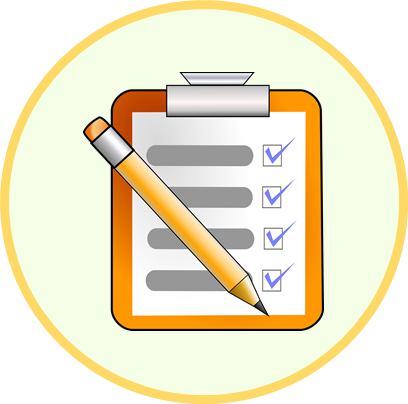 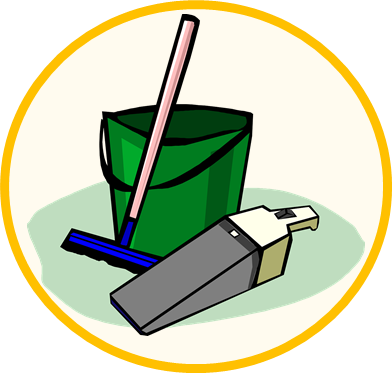 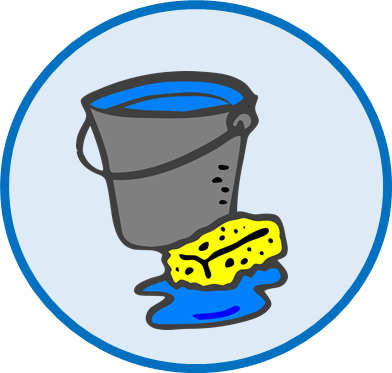 to organise, organising
to wash, washing
to clean, cleaning
el suelo
la ropa
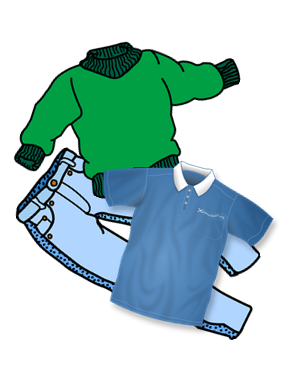 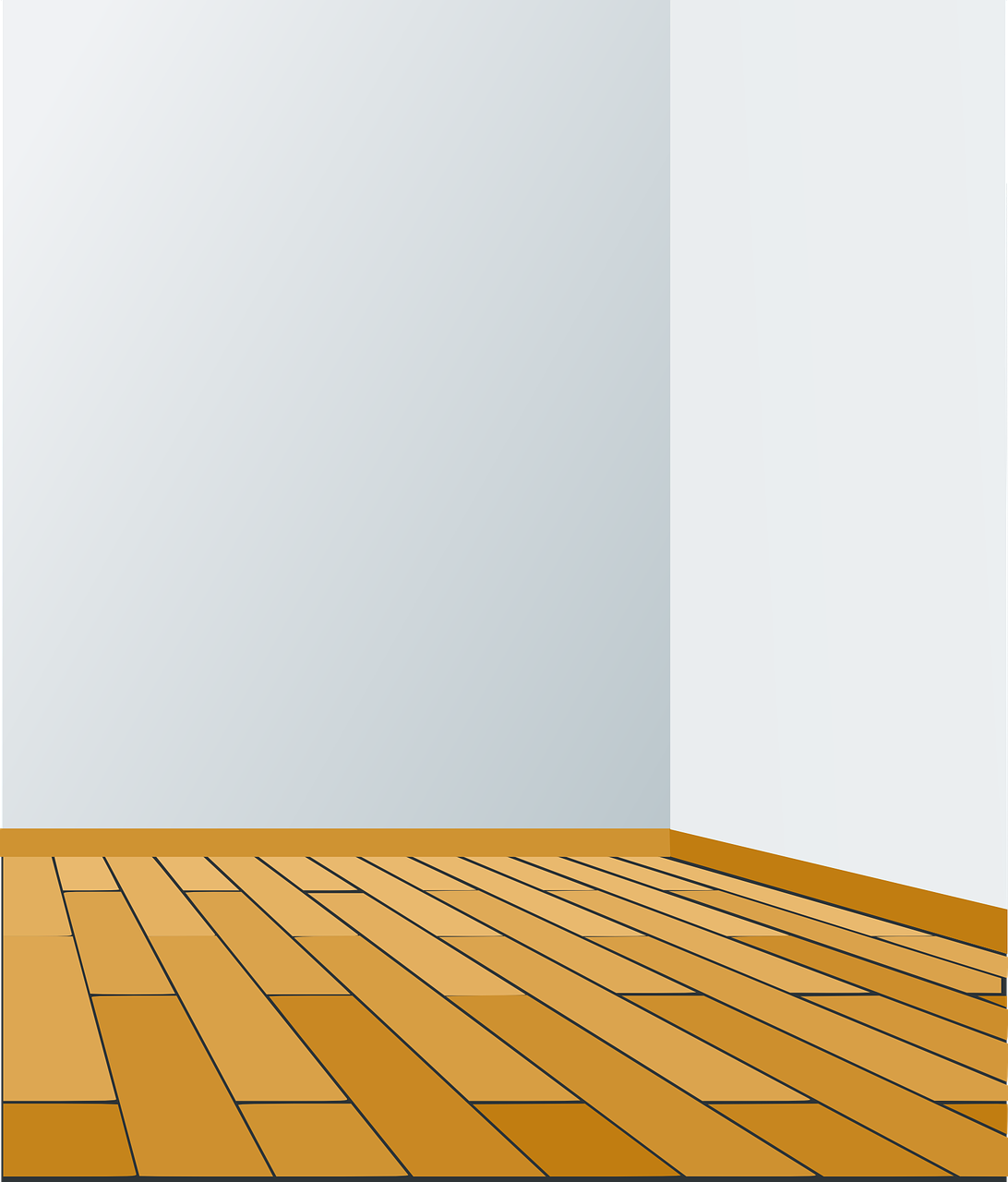 clothing
floor
[Speaker Notes: Aim: to present this week’s new vocabulary.  Here we present the days of the week in Spanish, 7 of the 12 words in this week’s vocabulary set.

Procedure:
Teacher introduces the words individually, students repeat.]
hablar
Vocabulario
Segundos
60
0
INICIO
[Speaker Notes: Timing: 3 minutes

Aim: to practise the new vocabulary actively, independently or in pairs.

Procedure:
1. Students either work by themselves or in pairs, reading out the words and studying their English meaning (1 minute).2. Then the English meanings are removed and they try to recall them, looking at the Spanish (1 minute).3. Then the Spanish meanings are removed and they try to recall them, looking at the English (1 minute).4. Further rounds of learning can be facilitated by one student turning away from the board, and his/her partner asking him/her the meanings.  This activity can work from L2  L1 or L1  L2.

Note: the following vocabulary is introduced in lesson 2: sacar [273]; basura [273]; aunque [131]; otro [35]; si [36]]
gramática
Talking about what people must doUsing the modal verb ‘deber’
Use the verb ‘deber’ to talk about obligations (what people must do).
To mean ‘I must’ use ‘debo’:
Debo limpiar el suelo.
I must clean the floor.
Use an infinitive (e.g. lavar) after ‘deber’.
To mean ‘s/he must’ use ‘debe’:
S/he must wash the clothes.
Debe lavar la ropa.
[Speaker Notes: Timing: 2 minutes

Aim: to introduce the meaning of ‘deber’; to present the 1st and the 3rd person singular forms of this newly introduced modal verb.

Procedure:
Go through the grammar explanation with students, revealing each new sentence on a mouse click.]
debo
[I must | I have to]
debe
[s/he must | s/he has to]
[Speaker Notes: [1/4]
Timing: 3 minutes

Aim: to introduce the 1st and 3rd person singular of the verb ‘deber’.

Procedure:
Teacher brings up the word ‘debo’ on its own, say it, students repeat it, and remind them of the phonics. 
Teacher elicits the meaning from the students. 
Teacher brings up the English translations. 
Teacher brings up the 3rd person form ‘debe’, say it, students repeat it. 
Teacher elicits the meanings from the students. 

Note: Deber is one of the NCELP 25 most frequent verbs in Spanish. Both the 1st and 3rd person singular are introduced in order to familiarise students over the next few slides.]
debo
[I must | I have to]
debe
[s/he must |s/he has to]
[Speaker Notes: [2/4]
Timing: 3 minutes

Aim: to introduce the 1st and 3rd person singular of the verb ‘deber’.

Procedure:
1. Teacher and students cycle through the 1st person and 3rd person singular again.]
debo
[I must | I have to]
Debo preparar la comida.
[I must / have to prepare food].
[Speaker Notes: [3/4]
Timing: 3 minutes

Aim: to introduce the 1st and 3rd person singular of the verb ‘deber’.

Procedure:
Teacher introduces the 1st person singular in a sentence. 
Teacher elicits the meaning of the sentence from the students.
Teacher shows the translation in English.]
debe
[s/he must | s/he has to]
Mi hermano debe lavar los platos.
[My brother must / has to wash the dishes].
[Speaker Notes: [4/4]
Timing: 3 minutes

Aim: to introduce the 1st and 3rd person singular of the verb ‘deber’.

Procedure:
Teacher introduces the 3rd person singular in a sentence. 
Teacher elicits the meaning of the sentence from the students.
Teacher shows the translation in English.]
Sofía escribe una lista de tareas
leer
¿Es una tarea para Sofía (I must) o Daniel (he must)? Luego, escribe la tarea en inglés.
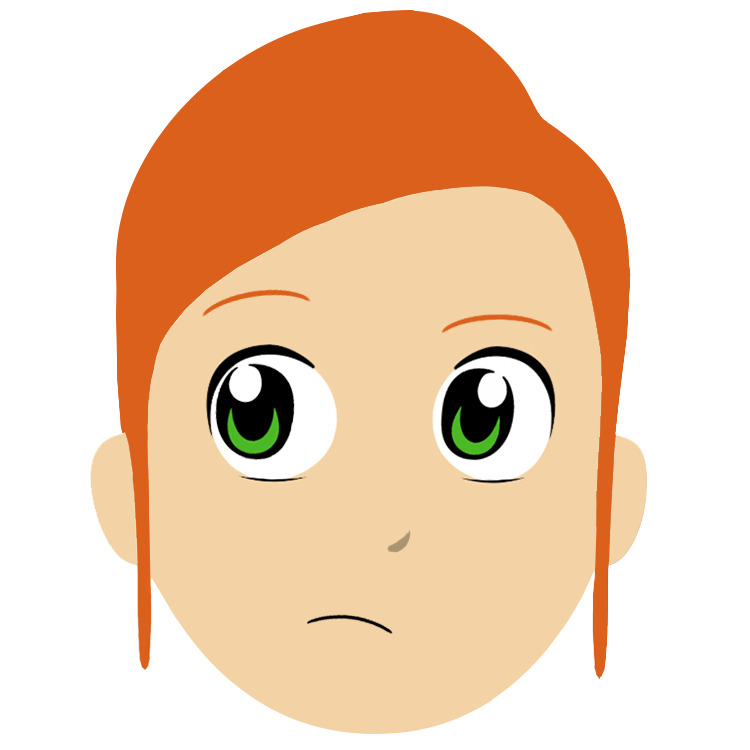 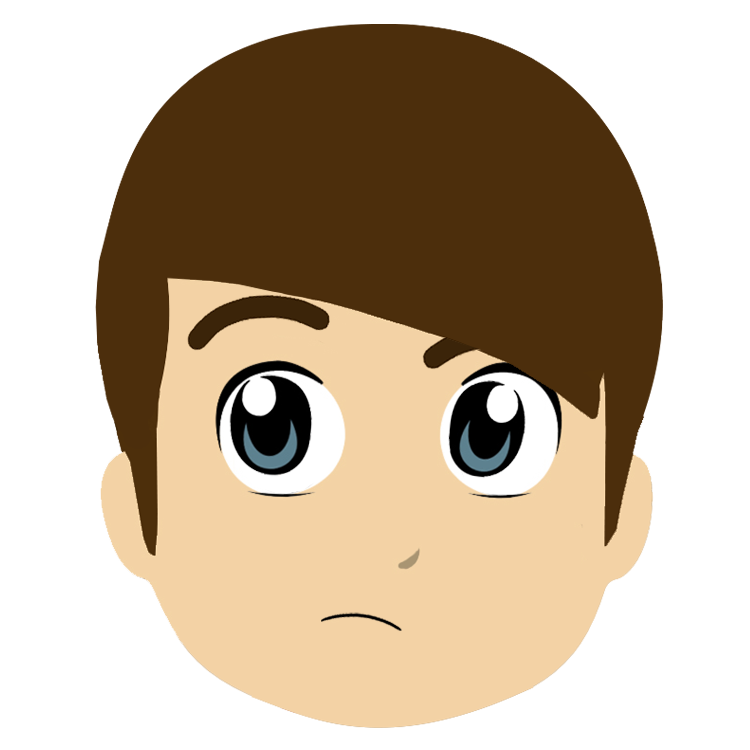 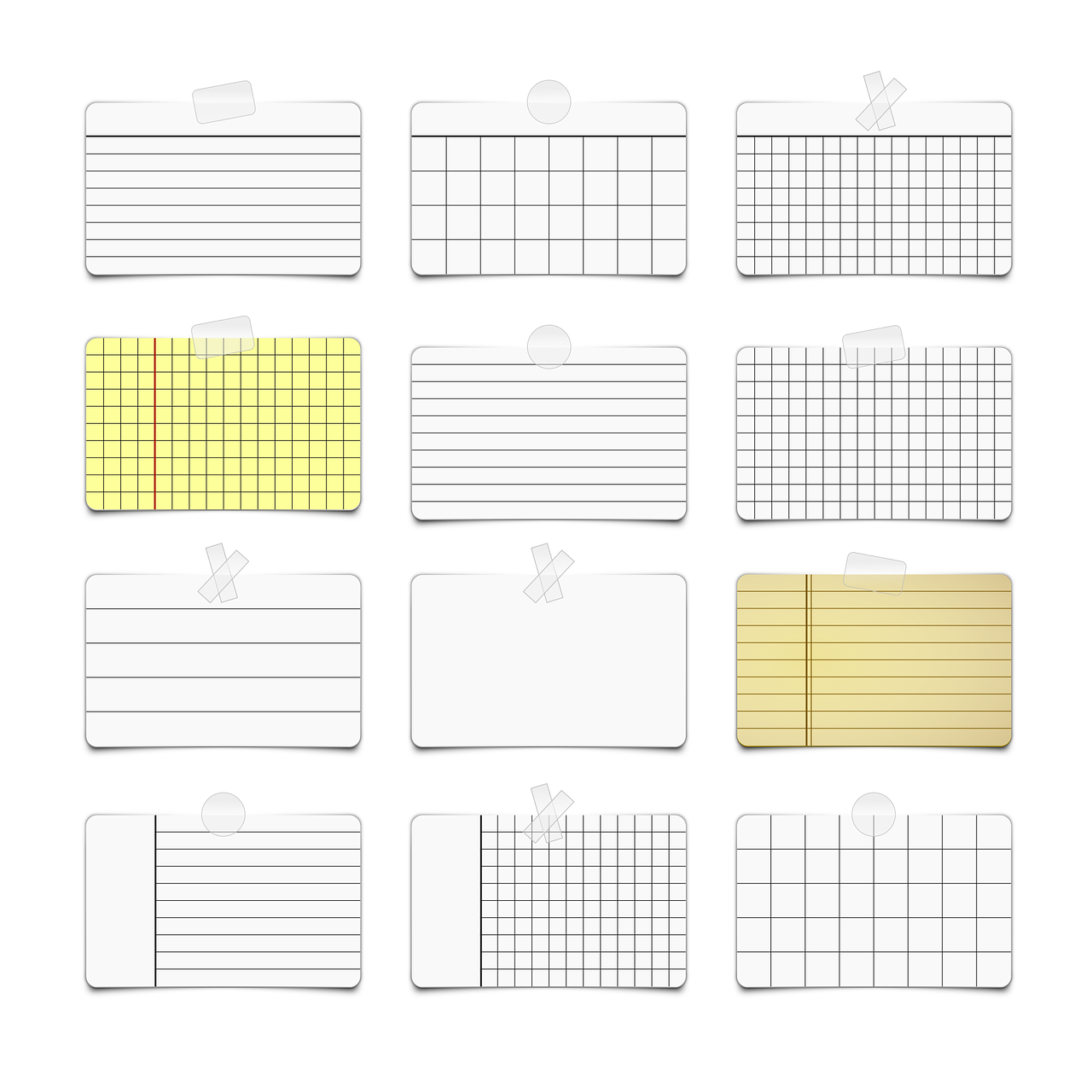 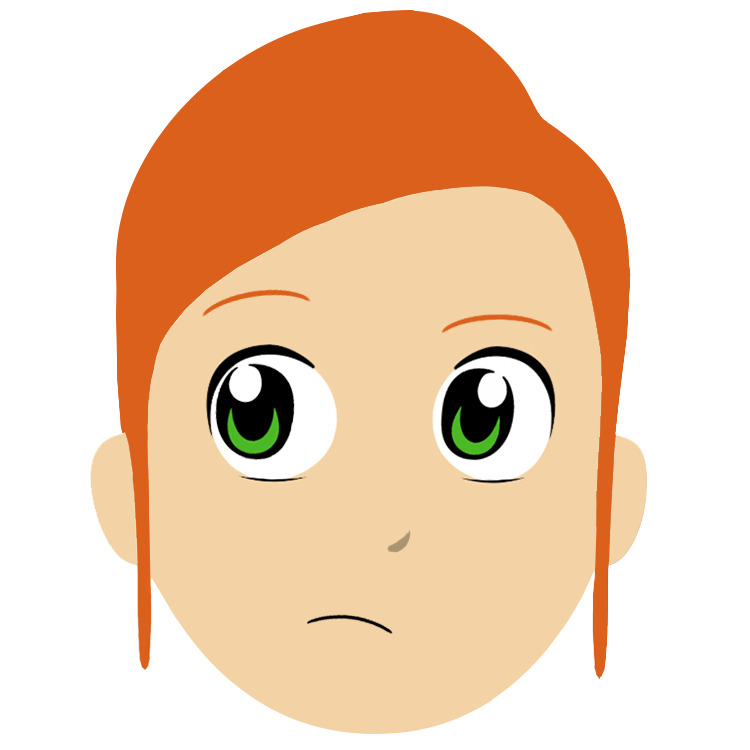 Sofía
Daniel
¿Qué tarea? (en inglés)
debo hacer los deberes
1
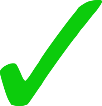 do the homework
debe dar comida a Leo, el gato
2
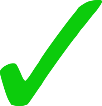 give food to Leo, the cat
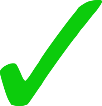 debe comprar el periódico
buy the newspaper
3
debo hacer la cama
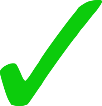 4
make the bed
debe limpiar las ventanas
5
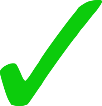 clean the windows
debo lavar la ropa
6
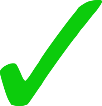 study English
[Speaker Notes: Timing: 6 minutes.

Aim: to help learners understand the difference in meaning between ‘debo’ and ‘debe’. 

Procedure:
1. Students read each sentence and tick the correct column depending on the verb ending.
2. Students write the task that each character must do in English.

Note: As part of the task, learners have the opportunity to re-visit many high-frequency verb infinitives.]
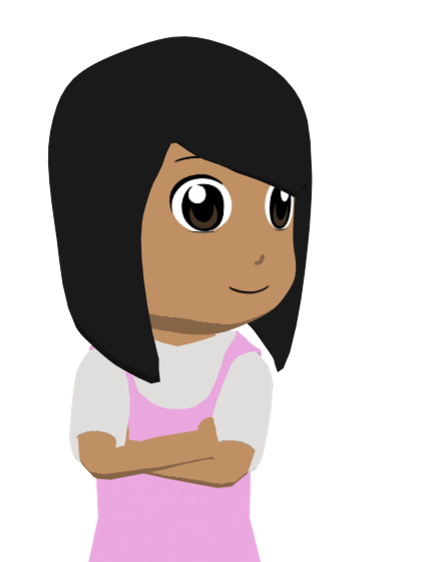 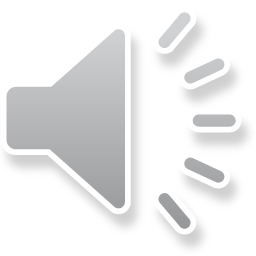 Una idea de Nadia
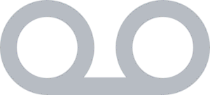 escribir / escuchar
escribir / escuchar
Escribe en español. Luego, escucha.
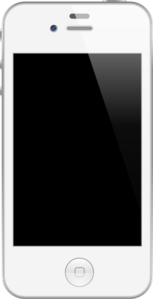 party
“¡Hola! ¿Cómo estás?
[1] to organize
[2] on Saturday
Quiero _____________ una fiesta  _____________ con mi hermana, Sara.
[4] help
[5] to participate
[3] I must speak
______________ con amigos y pedir ____________. ¿Quieres _______________?
¿Qué es una paella? 
Es un plato español, tradicional y muy famoso, de Valencia.
[6] I must buy
[7] must take
____________  comida y Sara _____________ vasos.
[8] I must clean
También ______________ la casa.
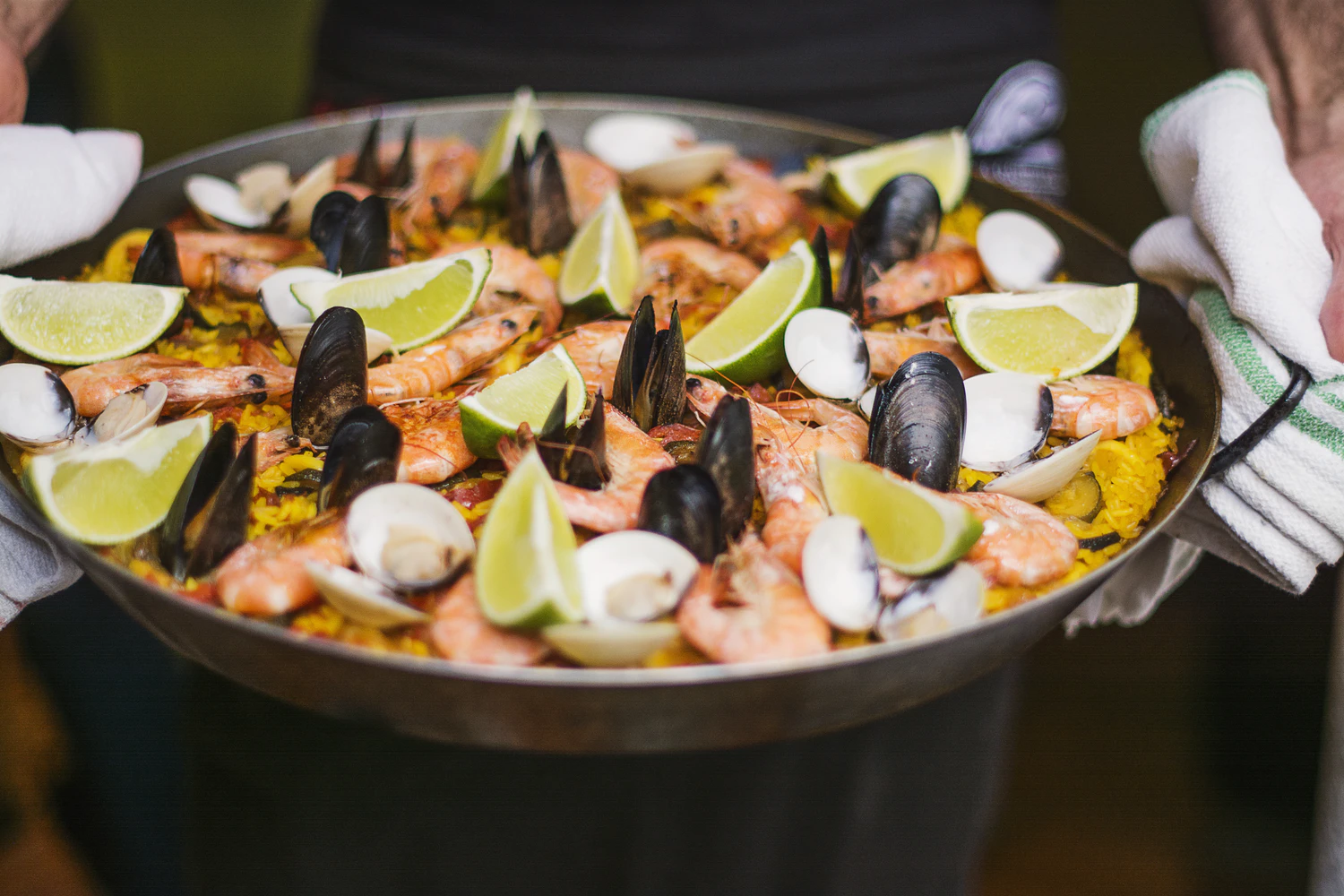 [9] to prepare
¿Puedes _____________ una paella? ¡Hasta luego!”
[Speaker Notes: [1/2]
Timing: 7 minutes

Aim: to produce the forms ‘debo’ and ‘debe’ in writing; to practise with this week’s vocabulary.

Procedure: 
Students read the text and translate the English phrases into Spanish.
Teacher plays the recording and students check their answers. 
Teacher shows the answers in the next slide.

Notes: 
There is no need for students to copy the whole text or to print it for them – they can just write 1-9 in their books and write the word missing in each gap. 
Notice that in the conversation other recently taught modal verbs (quiero, puedes) are also used. Students could be asked to translate these, as they are revisited in the scheme of work this week.
Teachers can also ask students if they know what a paella is and to say what’s in it by looking at the picture (this would be in English).]
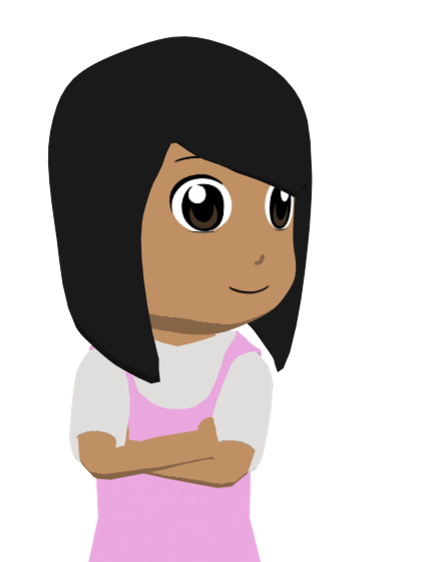 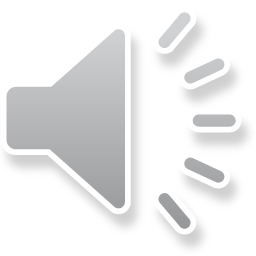 Una idea de Nadia
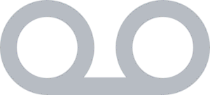 escribir / escuchar
escribir / escuchar
Escribe en español. Luego, escucha.
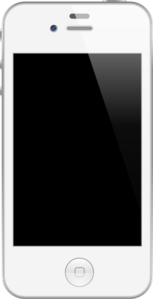 party
“¡Hola! ¿Cómo estás?
organizar
[1] to organize
[2] on Saturday
el sábado
Quiero _____________ una fiesta  _____________ con mi hermana, Sara.
ayuda
debe hablar
[4] help
[5] to participate
[3] I must speak
participar
______________ con amigos y pedir ____________. ¿Quieres _______________?
¿Qué es una paella? 
Es un plato español, tradicional y muy famoso, de Valencia.
debe llevar
[6] I must buy
[7] must take
debo comprar
____________  comida y Sara _____________ vasos.
debo limpiar
[8] I must clean
También ______________ la casa.
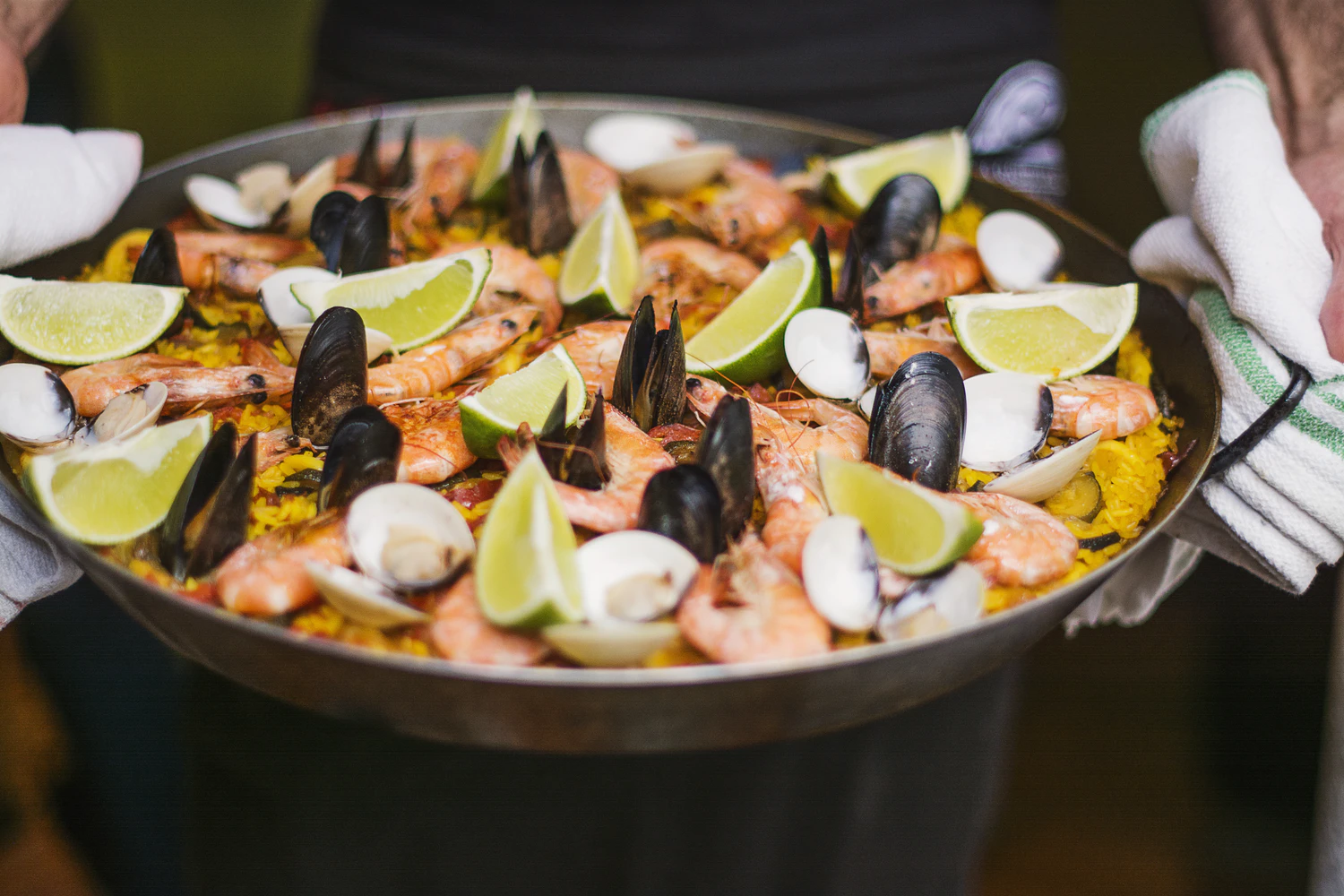 [9] to prepare
preparar
¿Puedes _____________ una paella? ¡Hasta luego!”
[Speaker Notes: [2/2]
Answers for the previous activity.]
debes
[you must | you have to]
[Speaker Notes: [1/3]
Timing: 2 minutes

Aim: to introduce the 2nd person singular of the verb ’deber’.

Procedure:
Teacher brings up the word ‘debes’ on its own, say it, students repeat it, and remind them of the phonics. 
Teacher elicits the meaning from the students. 
Teacher brings up the English translation.]
debes
[you must | you have to]
[Speaker Notes: [2/3]
Timing: 2 minutes

Aim:  to introduce the 2nd person singular of the verb ’deber’.

Procedure:
Teacher and students cycle through the 2nd person singular again.]
debes
[you must | you have to]
Debes llegar temprano a clase.
[You must / have to arrive early to class].
[Speaker Notes: [3/3]
Timing: 2 minutes

Aim: to introduce the 2nd person singular in a sentence. 

Procedure:
Teacher introduces the 2nd person singular in a sentence. 
Teacher elicits the meaning of the sentence from the students.
Teacher shows the translation in English.]
Sofía no puede ir a la playa
leer
¿Quién debe hacer la tarea? Y la tarea, ¿qué es? Escribe la frase en inglés.
Quiero ir a la playa, pero hoy no puedo.
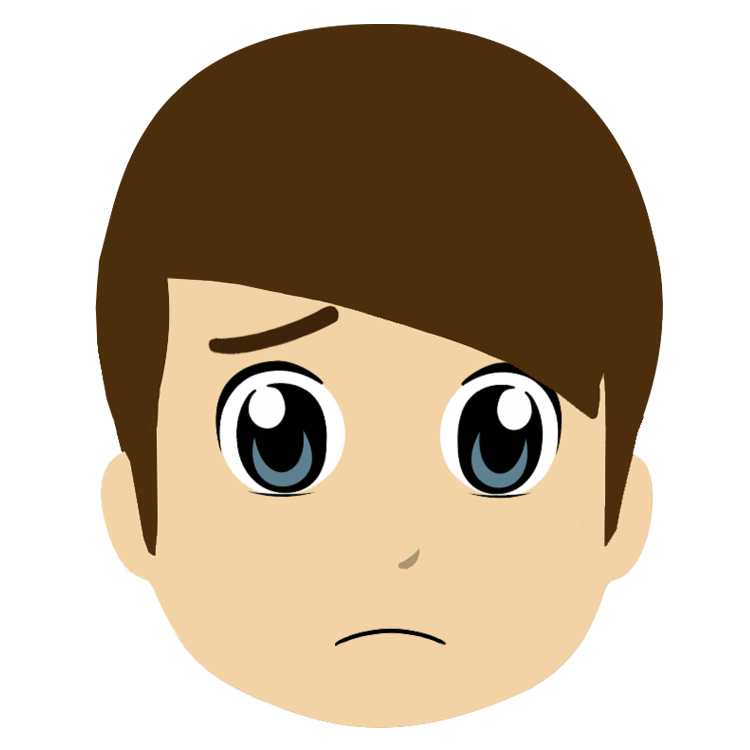 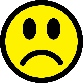 1) “Debo limpiar los zapatos.”
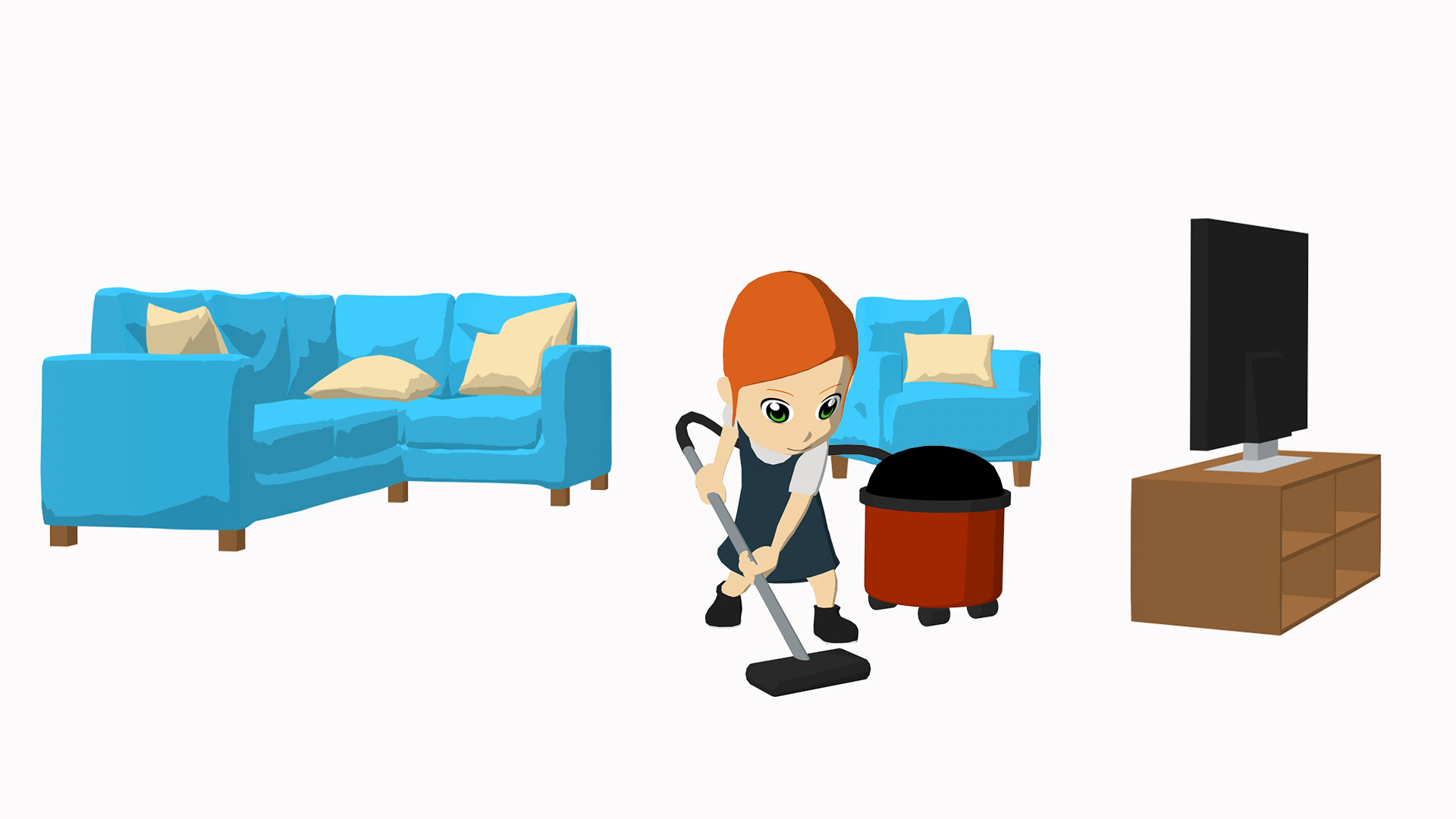 I must clean the shoes.
2) “Debes lavar los platos.”
You must wash the dishes.
3) “Debo organizar los papeles en la mesa.”
I must organise the papers on the desk.
[Speaker Notes: Timing: 5 minutes

Aim: to translate sentences using the verb forms that have just been introduced; to use the new vocabulary in context.

Procedure: 
Ensure students understand the scenario.
Students read each sentence and write a translation in English for each of them.
Teacher shows the answers by clicking to reveal.]
Actividades con amigos y con familia
Talking about what people can, must or want to doUsing modal verb ‘deber’
SSC [ca] [co] [cu] (revisited)
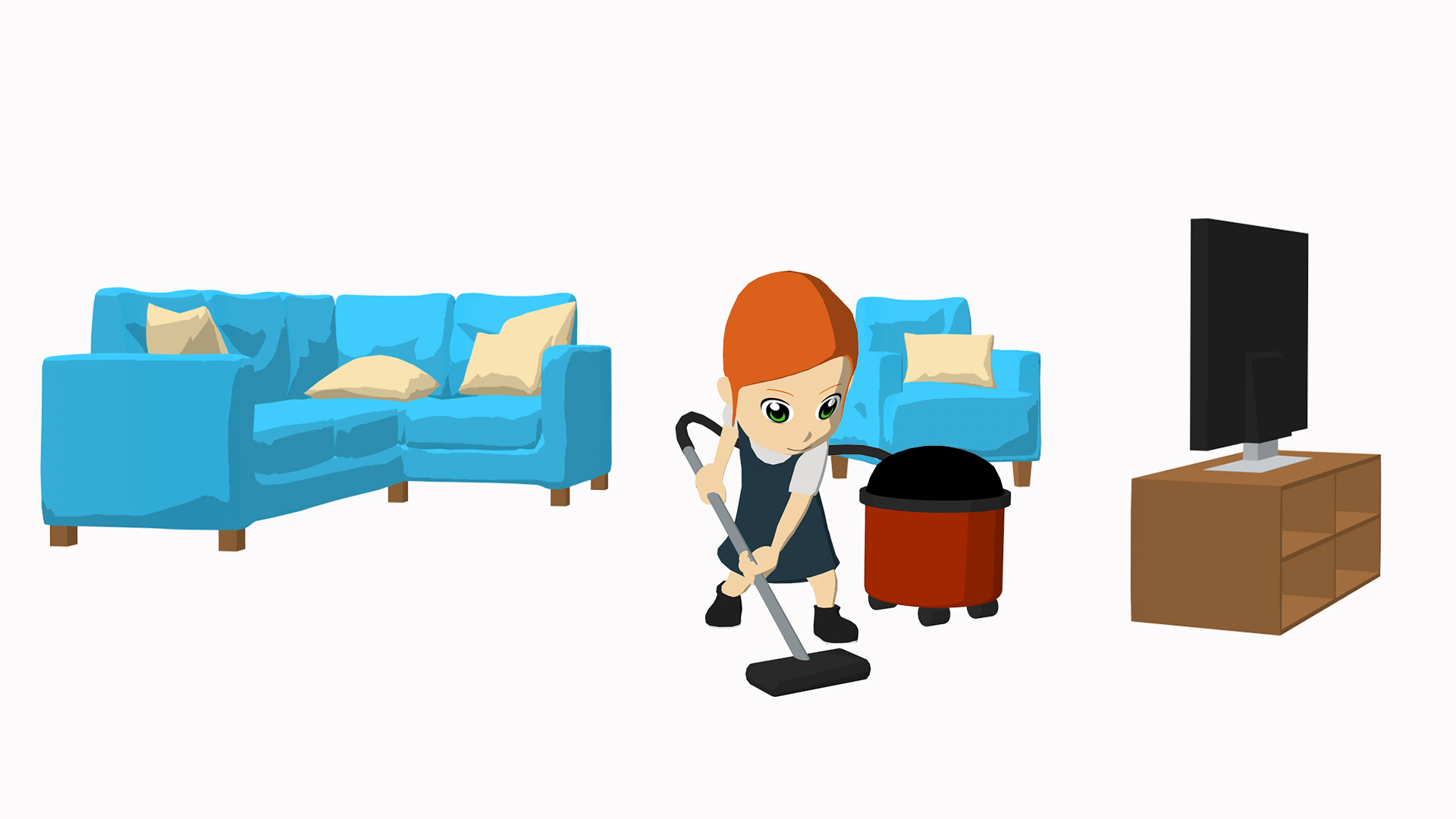 Y7 SpanishTerm 2.2 - Week 3 - Lesson 44Amanda Izquierdo / Nick Avery / Rachel HawkesArtwork: Mark DaviesDate updated: 20.04.24
[Speaker Notes: All pictures selected are available under a Creative Commons license, no attribution required.

Note: all words (new and revisited) in this week of the SOW appear on all three GCSE wordlists, with the following exception:
i)  Edexcel list does not have sacar. NB: it has the phrase ‘sacar buenas/malas notas’ but not the more general meaning of ‘sacar’.Artwork by Mark Davies. All additional pictures selected are available under a Creative Commons license, no attribution required.

Learning outcomes (lesson 2):
Consolidation of SSCs [ca], [co], [cu] 'hard C'
Consolidation of DEBER - debo, debes, debe (+ infinitive) 
Consolidation of modal verbs: PODER and QUERER (+ infinitive) in negative statements
Word frequency (1 is the most frequent word in Spanish): 
7.2.2.3 (introduce) lunes [1370]; martes [3101]; miércoles [1816]; jueves [1650]; viernes [1259]; sábado [1179]; domingo [693] (pre-learnt)
deber [71]; debo; debes; debe; organizar [1053]; lavar [1676] sacar [273]; limpiar [1713]; suelo [552]; basura [2479]; ropa [782]; aunque [131]; otro [35]; si [36].
7.2.1.5 (revisit) trabajar [174]; buscar [179]; descansar [1749]; preparar [570]; comida [906]; animal [322]; pasar [68]; tiempo [80]; campo [342]; junto[s] [149]; solo [181]
7.1.2.7 (revisit) dar [42]; doy; das; da; querer [58]; quiero; quieres; quiere; regalo [1986]; padre [162]; madre [226]; hermano [333]; hermana [3409]; dinero [364]; a [8]

Source: Davies, M. & Davies, K. (2018). A frequency dictionary of Spanish: Core vocabulary for learners (2nd ed.). Routledge: London

The frequency rankings for words that occur in this PowerPoint which have been previously introduced in NCELP resources are given in the NCELP SOW and in the resources that first introduced and formally re-visited those words. 
For any other words that occur incidentally in this PowerPoint, frequency rankings will be provided in the notes field wherever possible.]
Inicio
A Fill in the missing days in Spanish.
C Which verbs can go before ‘la ropa’?
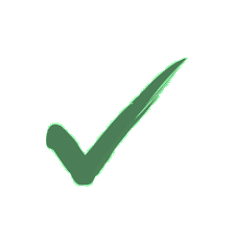 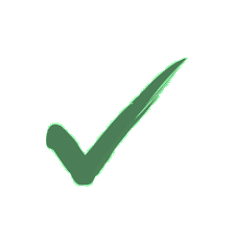 miércoles
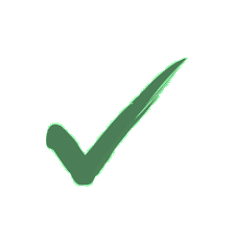 martes
viernes
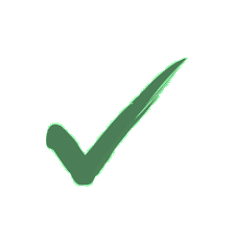 lunes
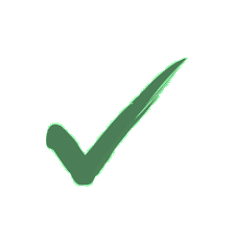 B Fill in the missing verb forms:
D What do these words mean?
ebo
money
floor
ebes
time
to
ebe
alone
together
[Speaker Notes: Starter activity to settle students on arrival. Timing: 5 minutes

Aim: to practise recognition of new and  revisited vocabulary for this week. 

Procedure:
Students write or work out the answers orally in pairs.
When whole class has arrived and is settled, teacher elicits answers./provides feedback.

Note: teachers set the conditions for the activity – e.g., pairs/solo, say or write etc..]
escuchar
¿[CA], [CO] o [CU]?
Escucha. Escribe [ca], [co] o [cu].
[co]
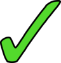 1
Doy libros a un compañero.
I give books to a classmate.
[Speaker Notes: [1/3]
Timing: 5 minutes.

Aim: to practise this week’s phonics at sentence-level.

Procedure:
Students listen and decide if they hear ‘ca’, ‘co’ or ‘cu’. Students can try to write the full sentence if they wish.
Teacher shows the sentence and tries to elicit its translation.

Note: A number of words from this week’s revisited vocabulary sets are included in these sentences.]
escuchar
¿[CA], [CO] o [CU]?
Escucha. Escribe [ca], [co] o [cu].
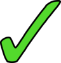 [co] [ca]
2
La hermana pasa tiempo con un amigo en la calle.
The sister spends time with a (male) friend in the street.
[Speaker Notes: [2/3]]
escuchar
¿[CA], [CO] o [CU]?
Escucha. Escribe [ca], [co] o [cu].
[co]
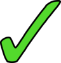 3
La madre quiere un coche blanco.
The mother wants a white car.
[Speaker Notes: [3/3]]
Vocabulario
Otro is an adjective, so it needs to agree in gender with the noun.

‘Otro chico’ – another boy
‘Otra chica’ – another girl

It also needs to agree in number.

‘Otros regalos’ – other presents
‘Otras vistas’ – other views
leer / hablar
sacar
la basura
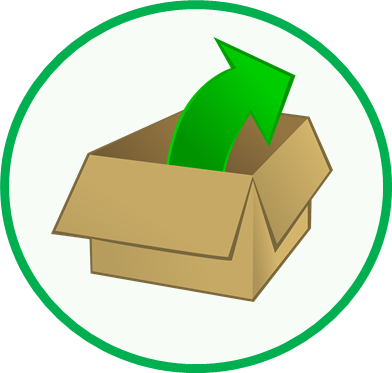 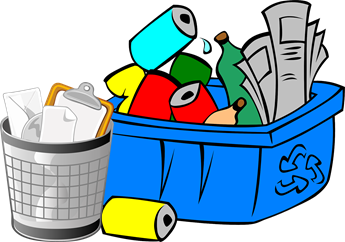 to take out
rubbish
si
otro
aunque
although
if
another, other
[Speaker Notes: Timing: 5 minutesAim: to present the rest of week’s new vocabulary. 

Procedure:
Teacher introduces the words individually, pupils repeat.]
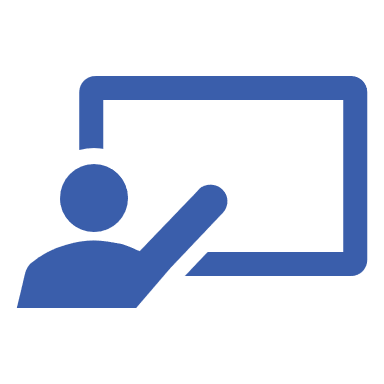 Escribe 5 frases en inglés. Habla en español.
En pareja
leer/hablar
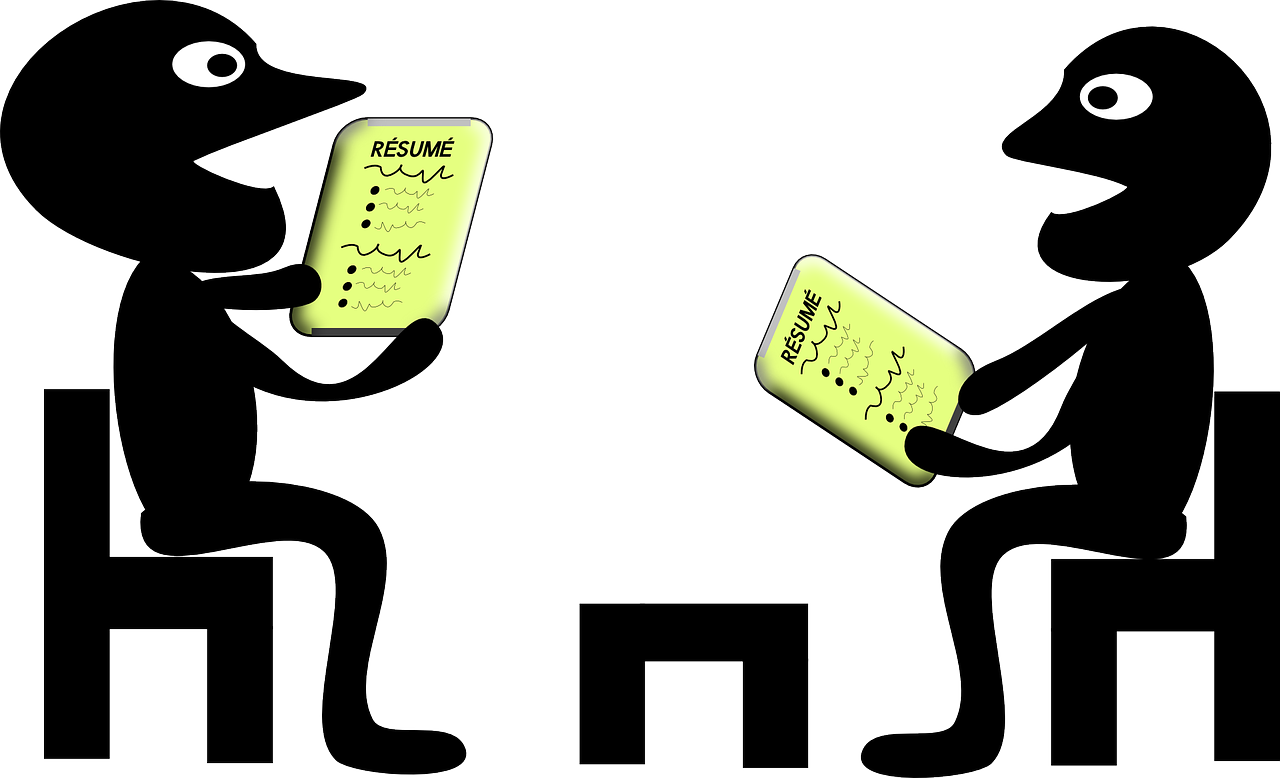 [Speaker Notes: Teachers can choose if to complete this activity or move straight to the more challenging speaking activity on the next slide.Timing: 5 minutes

Aim: to practise comprehension and read aloud of new and revisited language and grammar from this and previous weeks.

Procedure:
Both pupils write 5 sentences (in English) made up of words from the table.
They swap sentences. 
Partner A tries to say all B’s sentences in Spanish as quickly as possible.
Then Partner B tries to say all A’s sentences in Spanish.]
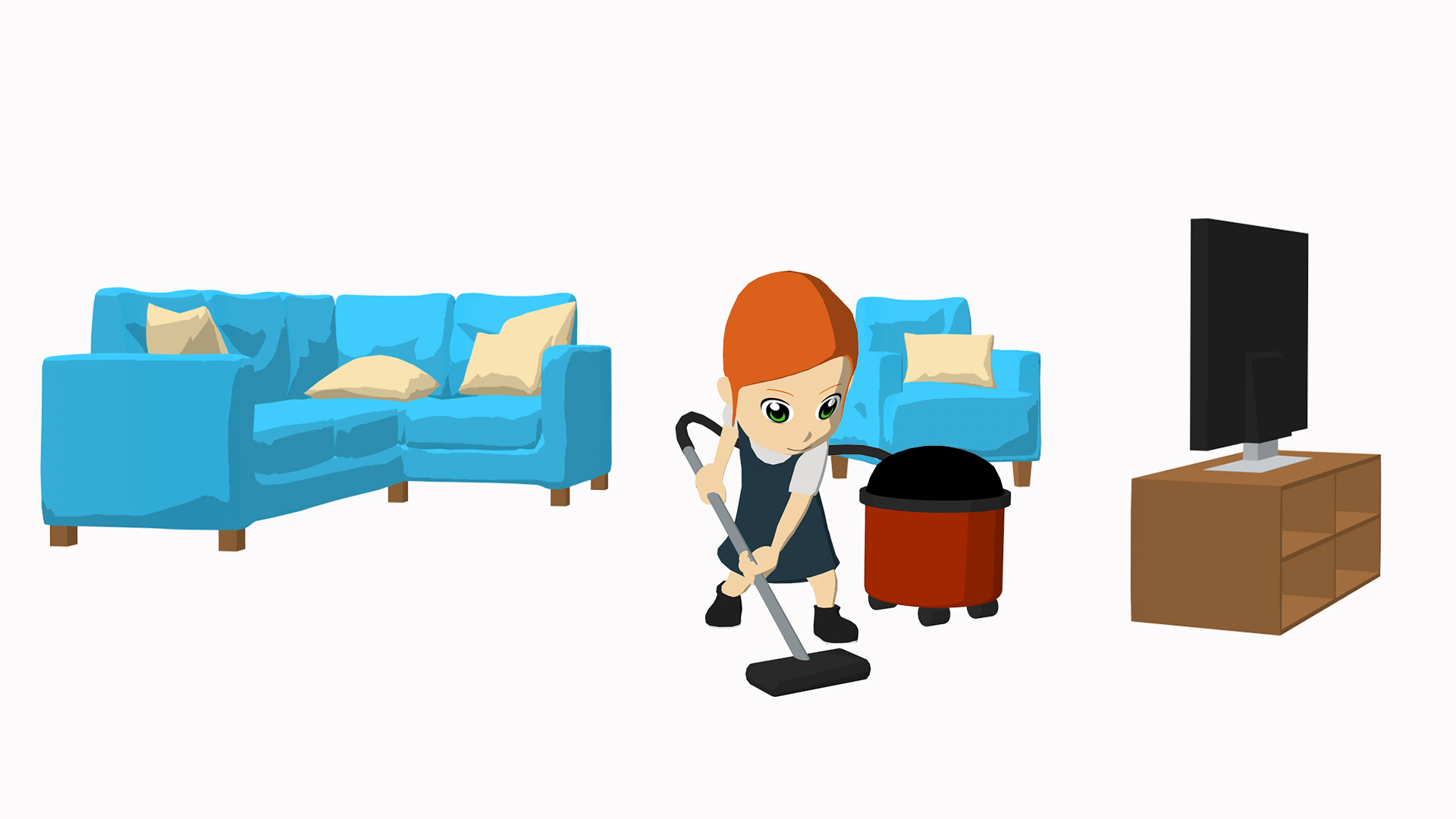 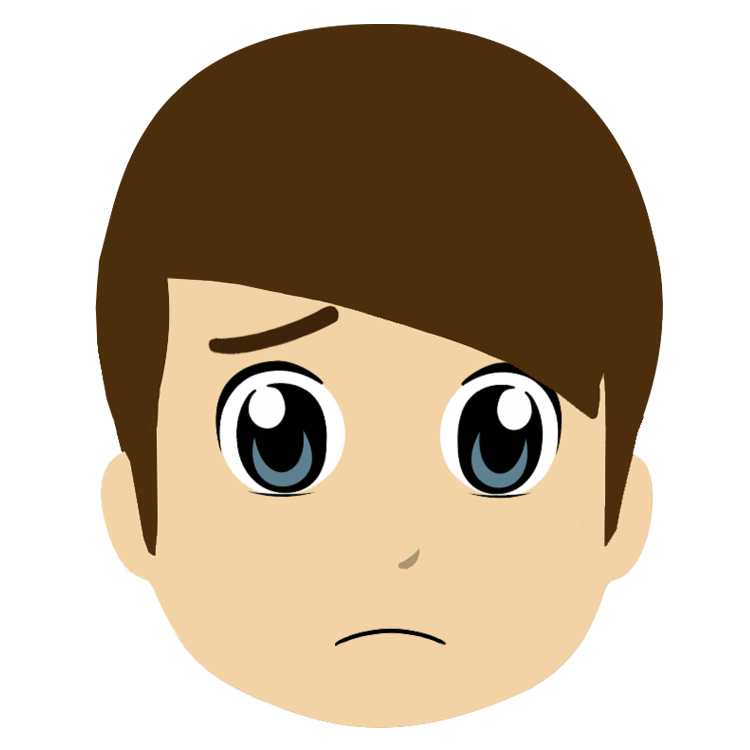 ¡Muchas tareas! (1/2)
hablar
Debo… y debes…
[Speaker Notes: Timing: 8 minutes (two slides, two rounds)

Aim: to produce new and revisited language and structures from memory.

Procedure:
1. Students write down the days of the week and either A or B and C or D for each day.2. They take it in turns saying the Spanish sentences for their chosen letters.3. Students note if their answers match or are different for each day.Teachers decide on the scoring for the game and tell students at the end (e.g., 5 points for a match, 10 points for a difference or the other way around, so that students aren’t tempted to work out matching answers in advance).]
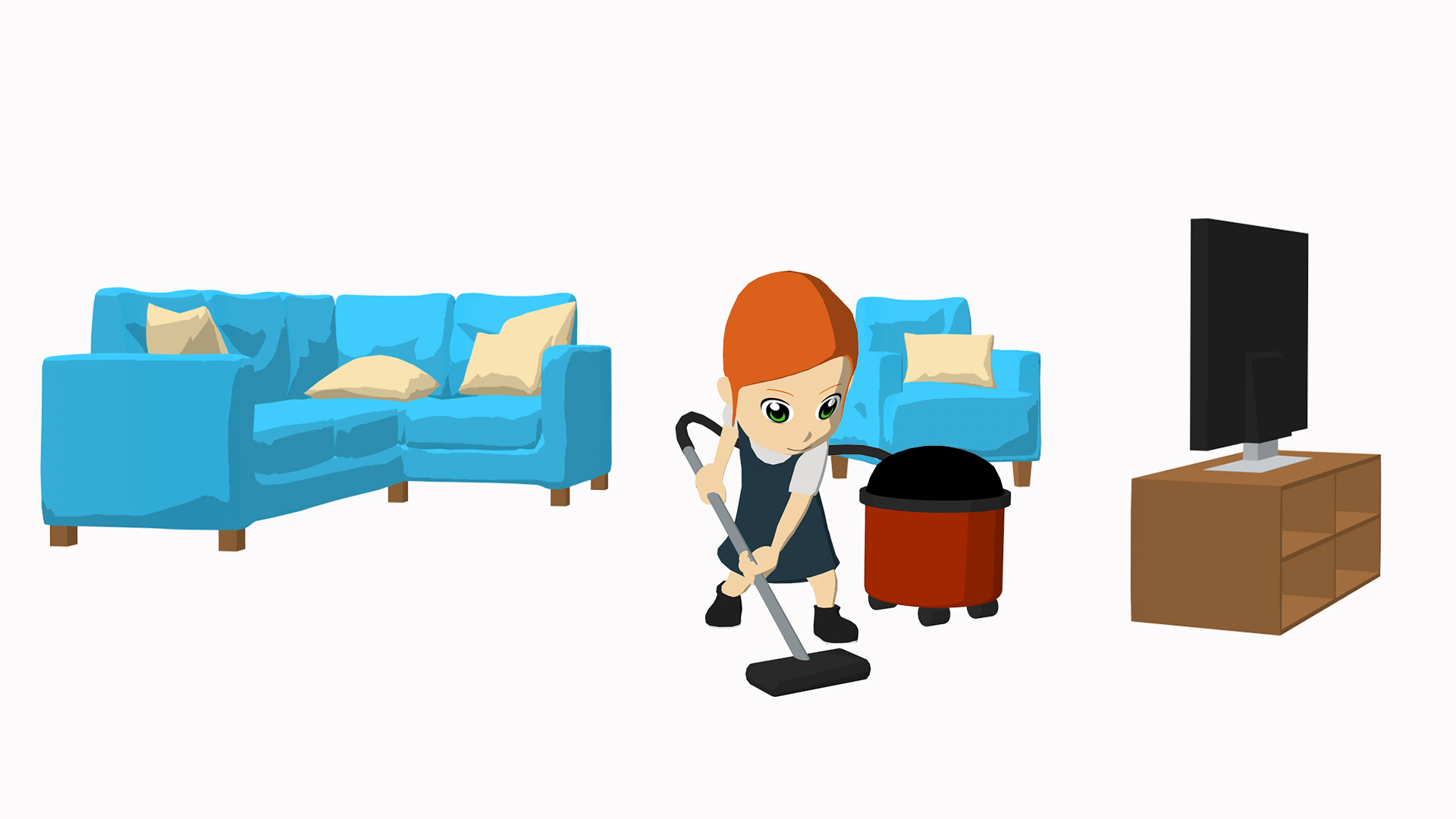 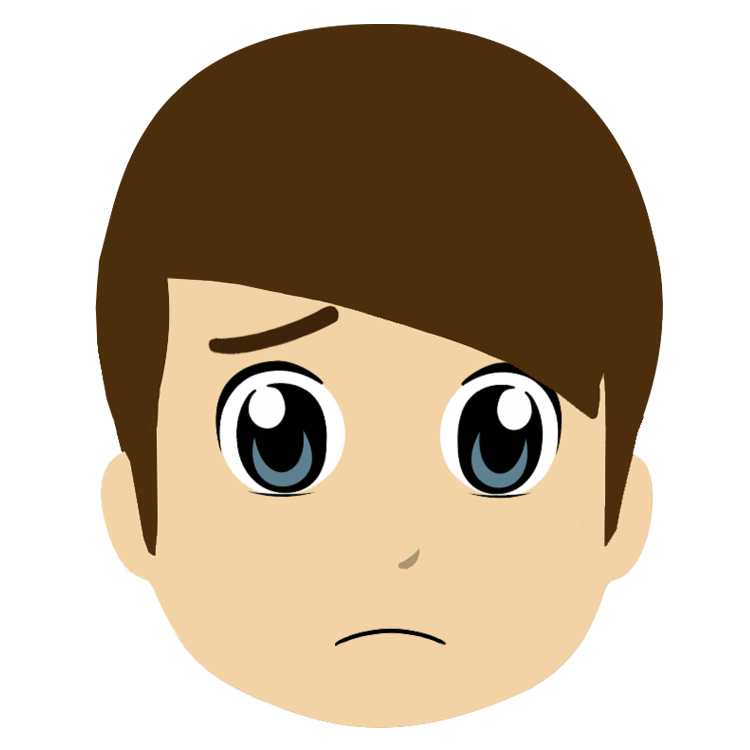 ¡Muchas tareas! (2/2)
hablar
Debo… y debes…
[Speaker Notes: [2/2]]
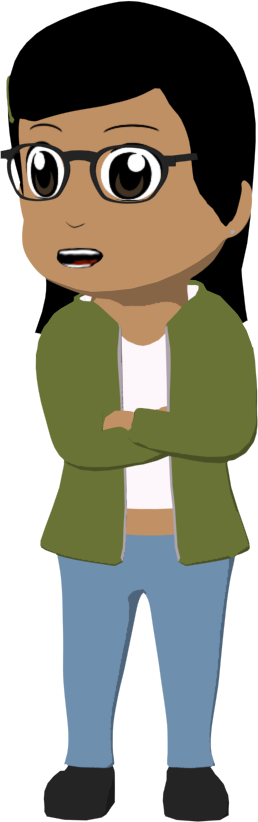 She has left a voicemail message for a teen magazine with an advice section.
Sofía está frustrada!
escuchar / escribir
escuchar / escribir
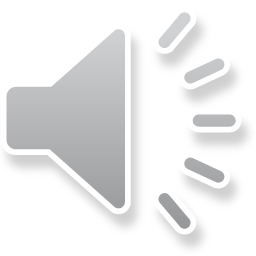 ¿Puedo/e, debo/e o quiero/e? Lee y completa. Luego, escucha.
La vida puede ser complicada, ¿no? Quiero hacer unas cosas, pero no __________. __________ hacer otras, pero no quiero. Ay, ay, ay…

Un ejemplo: los viernes por la tarde, hay una clase de bádminton. Es un deporte fantástico y __________ participar, pero no __________ porque está muy lejos de aquí. 

Otro ejemplo: los sábados __________ hacer unas cosas en casa (lavar la ropa, sacar la basura, limpiar las bicicletas). Quiero pasar tiempo con amigos, pero no __________ . También mi hermano __________ hacer otras tareas, aunque solo por la mañana. Por la tarde__________ descansar si __________.

Los martes y jueves tengo una clase de matemáticas. Debo estudiar en silencio, pero no quiero. Aunque no __________ hablar, necesito pedir ayuda. Es normal querer preguntar, ¿no? ¡Grrr!
[Speaker Notes: Timing: 8 minutes (two slides)

Aim: to practise all three of the modal verbs learnt so far (querer, deber, poder) by juxtaposing their meanings; to use and understand the 1st and 3rd person singular forms of these verbs.

Procedure:
Students read the text and try to guess the missing words. It’s possible that students will offer more than one plausible answer. The difference in meaning between the modal verbs can be explored with students. 
Teacher plays the recording.
Students write the missing verbs and compare their answers in pairs. Alternatively, or in addition, the teacher can offer feedback to the group as a whole.]
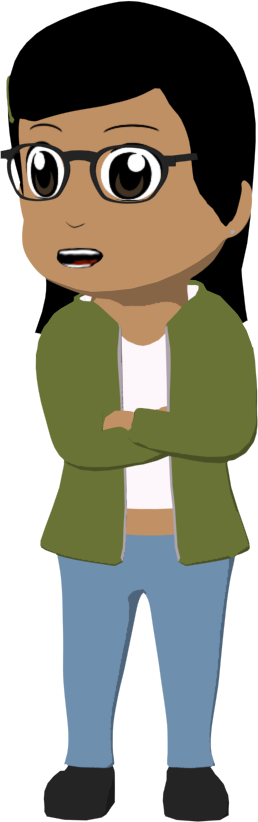 She has left a voicemail message for a teen magazine with an advice section.
Sofía está frustrada!
escuchar / escribir
escuchar / escribir
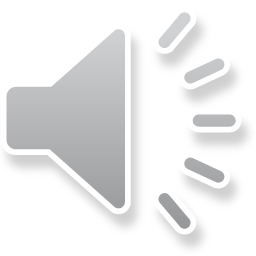 ¿Puedo/e, debo/e o quiero/e? Lee y completa. Luego, escucha.
puedo
La vida puede ser complicada, ¿no? Quiero hacer unas cosas, pero no __________. __________ hacer otras, pero no quiero. Ay, ay, ay…

Un ejemplo: los viernes por la tarde, hay una clase de bádminton. Es un deporte fantástico y __________ participar, pero no __________ porque está muy lejos de aquí. 

Otro ejemplo: los sábados __________ hacer unas cosas en casa (lavar la ropa, sacar la basura, limpiar las bicicletas). Quiero pasar tiempo con amigos, pero no __________ . También mi hermano __________ hacer otras tareas, aunque solo por la mañana. Por la tarde__________ descansar si __________.

Los martes y jueves tengo una clase de matemáticas. Debo estudiar en silencio, pero no quiero. Aunque no __________ hablar, necesito pedir ayuda. Es normal querer preguntar, ¿no? ¡Grrr!
Debo
quiero
puedo
debo
puedo
debe
quiere
puede
puedo
[Speaker Notes: ANSWERS]
El mensaje de Nadia (1/2)
Find all examples of two verbs together in the text; write the English translation for each verb phrase.
leer
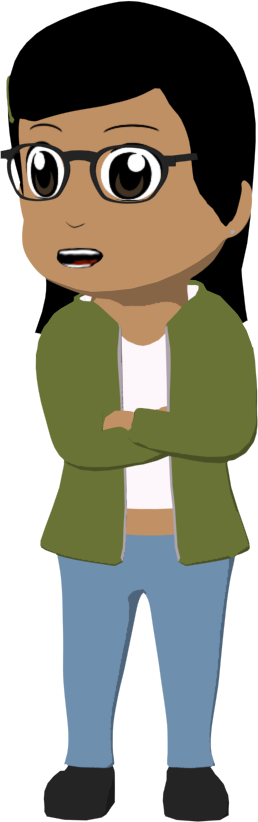 Solución:
[Speaker Notes: The final 10 minutes of the lesson are flexible.  Teachers opt to use any of the remaining activities or others of their choice to practise the 2-verb structures and vocabulary.OPTIONAL (1/3)

Timing: 5 minutes

Aim: to practise all three of the modal verbs learnt so far (querer, deber, poder)
Procedure:
Students re-read the message and write all the 2-verb structures and their English meanings.
Click to reveal.]
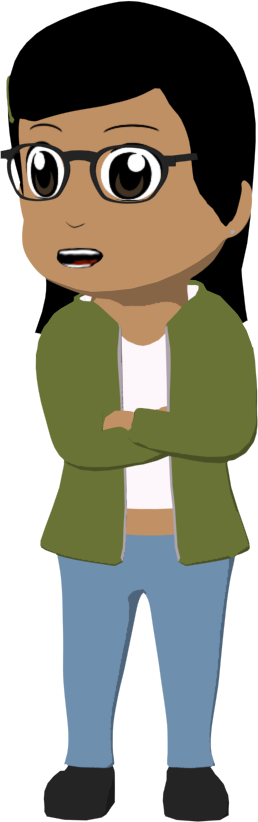 El mensaje de Nadia (2/2)
leer
leer
Lee el texto otra vez. ¿Verdadero o falso?
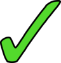 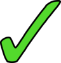 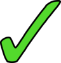 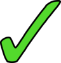 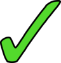 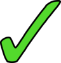 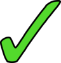 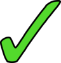 [Speaker Notes: OPTIONAL (2/3)
Timing: 5 minutes

Aim: to confirm understanding of the previous text.

Procedure:
Students read the sentences and decide whether each statement is true or false based on the information on the previous text.
Teacher clicks to reveal the answers.]
Leticia, the magazine’s lifestyle guru, has responded to Sofía!
escribir
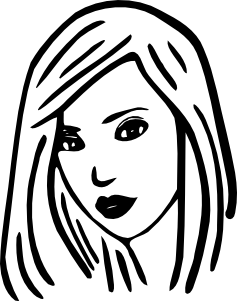 Translate her response into Spanish:
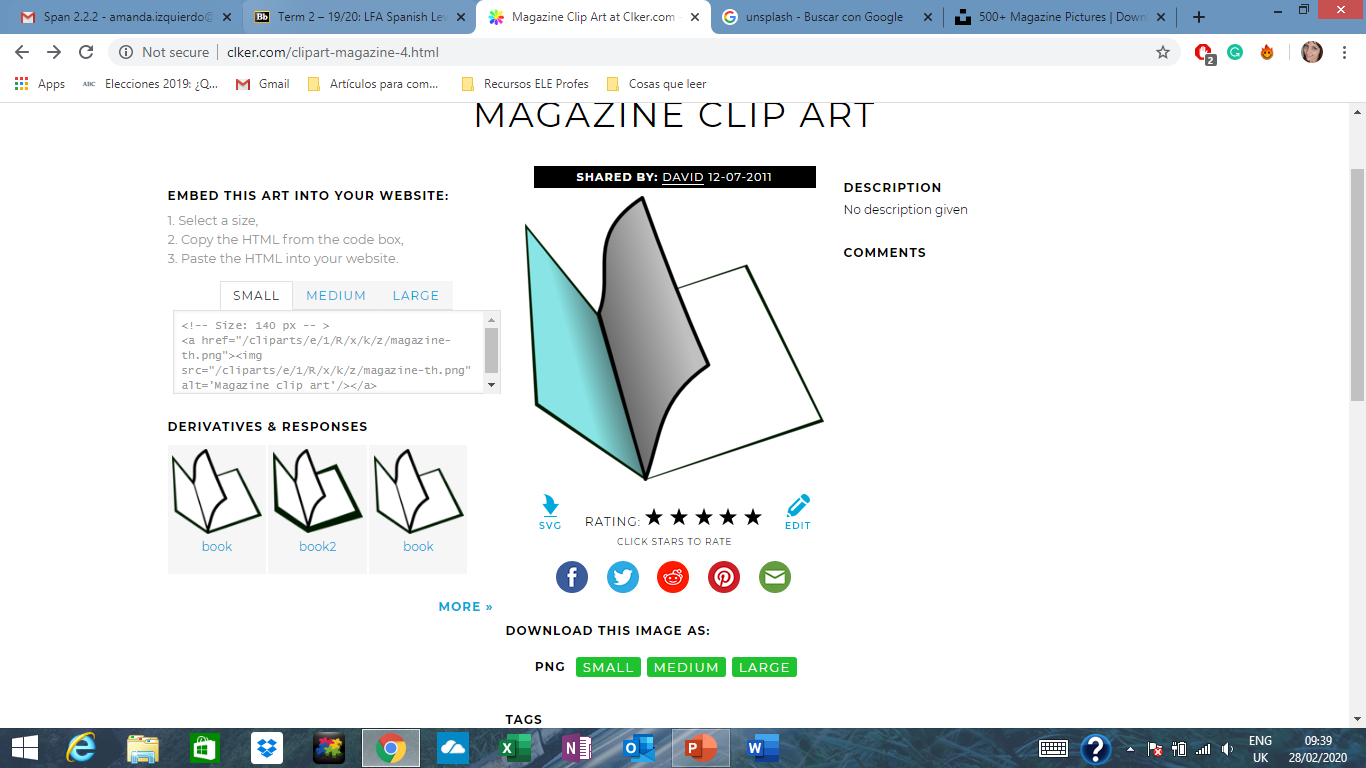 Hello Leonor,

I understand your problem. You want to do some things but you must do other tasks.

Although you can’t go to the badminton class, you can look for other sports and other activities.

Also, you must talk with your brother. You can ask for help. If he has time, he can clean the bikes and take out the rubbish.  

Bye!
your (singular) = tu
problem = problema (m.)
[Speaker Notes: OPTION 3/3

[1/2]
Timing: 10 minutes

Aim: to practise the different modal verbs (querer, deber, poder) in writing.

Procedure:
Students read the letter and translate it into Spanish.
Teacher shows the answer on the next slide.

Note: students have seen ‘ir’ as part of the phrase ‘¿puedo ir a los servicios?, so may need to be reminded of this word.]
Leticia, the magazine’s lifestyle guru, has responded to Leonor!
escribir
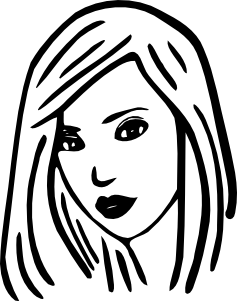 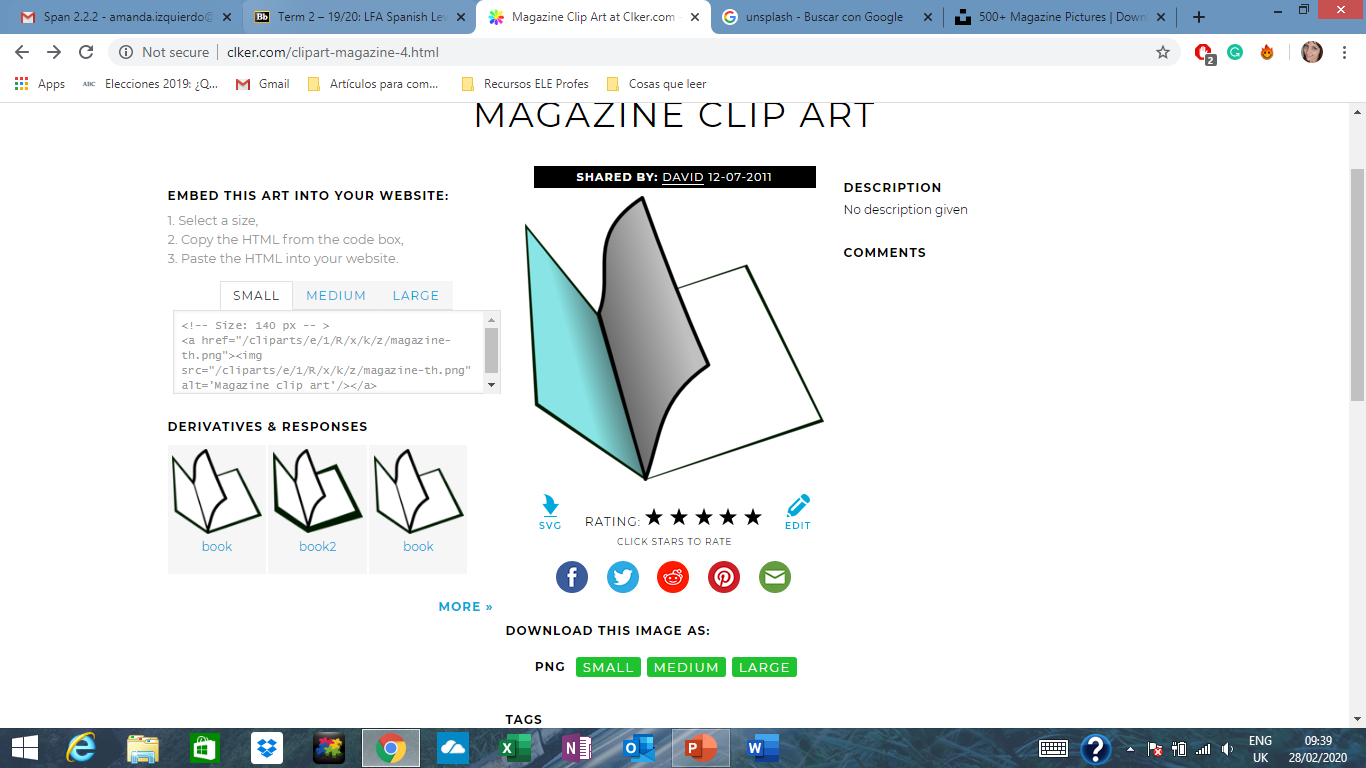 Solución:
Hola Leonor:

Entiendo tu problema. Quieres hacer unas cosas pero debes hacer otras tareas.

Aunque no puedes ir a la clase de bádminton, puedes buscar otros deportes y otras actividades.

También, debes hablar con tu hermano. Puedes pedir ayuda. Si tiene tiempo, puede limpiar las bicicletas y sacar la basura.

¡Adiós!
[Speaker Notes: [2/2]
Key answer for the previous activity.]
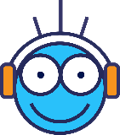 Deberes
New vocabulary for 7.2.2.4:
Audio file
Student worksheet
In addition, revisit:	  Term 2.2.1			  Term 2.1.1
[Speaker Notes: Use this slide to set the homework.
For Y7, the typical homework will be to pre-learn vocabulary for the next lesson.There is an audio file to accompany the student worksheet.


Notes:
i) Teachers may, in addition, want to recommend use of a particular online app for the pre-learning of each week’s words.ii) Quizlet now requires parental involvement / registration / permissions for users below the age of 13, so it is perhaps most suitable for Y9 – 11 students.iii) Language Nut hosts LDP vocabulary lists and these are free for schools to use, though there is a registration process.  One benefit is that all of the student tracking data that Language Nut offers  are also available to schools that use the LDP lists for practice. Perhaps this makes it a good option for Y7/8.
iv) There are other free apps, and new ones are always appearing. Teachers have told us that they are currently using:Flippity, Wordwall (where using previously-created activities is free).
v) Gaming Grammar has been acquired by Language Nut.  Its original content should still be available to teachers and much of it is appropriate for Y7 learners. Verbs (present): 1st person singular/plural in the ‘Verb agreement (present)’ menu practices aspects of this week’s lessons.]